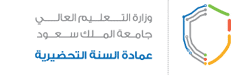 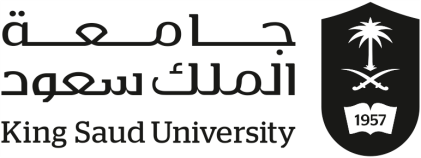 Aromatic compounds
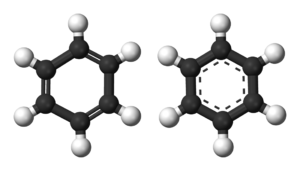 1435-1436
2014-2015
1
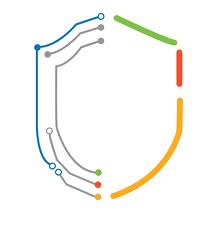 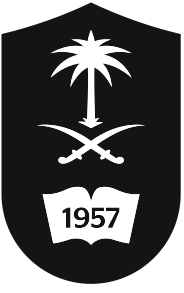 Aromatic compounds
Learning Objectives
By the end of chapter four the students will:
Understand the resonance description of structure of benzene
Understand the hybridization in benzene
 Understand the relation between the stability of benzene and resonance energy
 Know the criteria of aromaticity and Huckel rule
 Understand the nomenclature rules of aromatic compounds and know the Common names of some aromatic compounds
Understand the reactivity of aromatic compounds, know what are electrophiles and know the four types of electrophilic aromatic substitution reactions (halogenation, Freidel Crafts alkylation and acylation, nitration and  Sulfonation).     
 Know the reactions of alkyl side chains of aromatic compounds (halogenation, oxidation) 
 Understand the orientation and reactivity of E.A.S reactions in monosubstituted benzene derivatives.
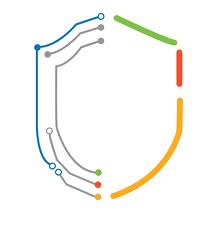 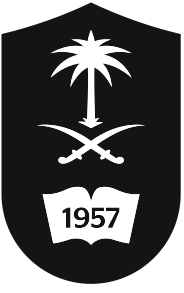 Aromatic compounds
Benzene : Resonance Description
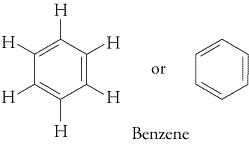 Primary analysis revealed benzene had...
	a   	molecular mass of 78 		
	a	molecular formula of C6H6
Structure:
Kekulé   suggested that benzene was...
PLANAR 
CYCLIC
Had Alternating Double And Single Bonds Thus These Double Bonds Are Described As Conjugated Bonds.
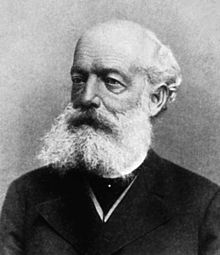 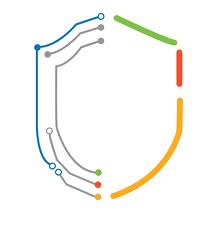 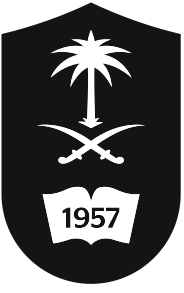 Aromatic compounds
However, all bond lengths in benzene to be equal and intermediate between single bond  and double bond lengths (1.39 Å) and the ring is more stable than expected.
To explain the above, it was suggested that the structure oscillated between the two Kekulé forms but was represented by neither of them. It was a RESONANCE HYBRID ( average of two structures that differ only in the placement of the valence electrons).
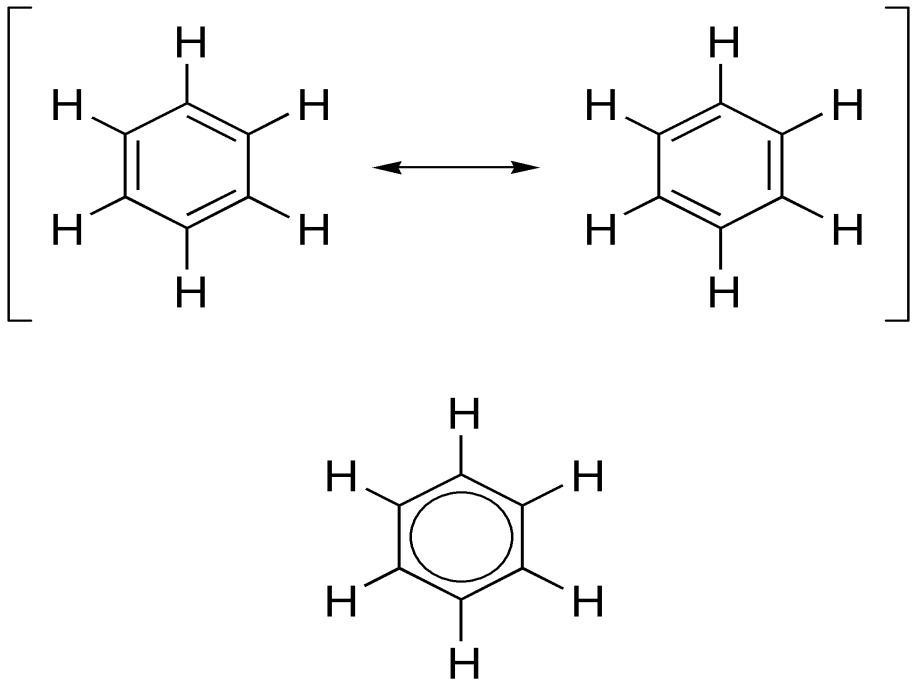 The energy calculated for a resonance hybrid is lower than the energies of the two alternative structure.
Contributing Structures
4
Resonance hybride
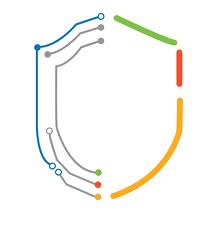 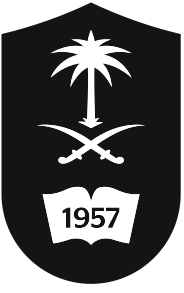 Aromatic compounds
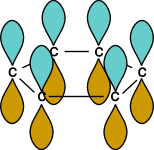 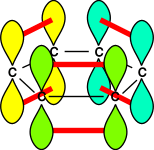 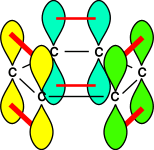 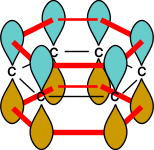 one way to overlap
adjacent p orbitals
another
possibility
delocalised pi
orbital system
6 single bonds
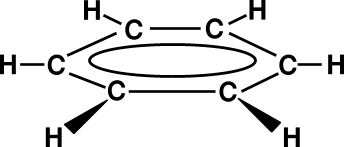 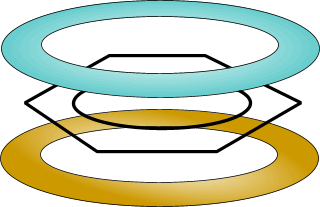 5
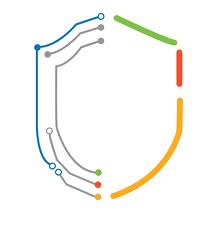 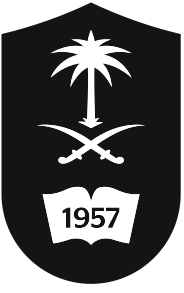 Aromatic compounds
Characteristics of Aromatic Compounds
*  electron cloud delocalized all over the ring
* The resonance picture this helps to explain  lack of reactivity of benzene (substitution not addition )
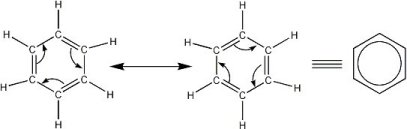 Aromatic compounds are compounds that resemble benzene in chemical behavior thus they tend to react by substitution rather than by addition and fulfill the aromaticity requirements.
6
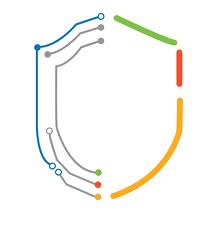 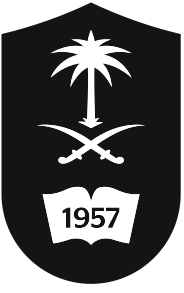 Aromatic compounds
Characteristics of Aromatic Compounds
To be classified as aromatic, a compound must have :
Cyclic structure.
Coplanar structure.
Each  atom of the ring must have a p orbital to form  a delocalized π system i.e. no atoms in the ring can be sp3 hybridized instead all atoms must be sp2 hybridized (N.B. carbocation and carbanions are sp2 hybridized or an unshared pair electrons).
 Fulfill Huckel rule i.e. the system must have  4n + 2 pi electrons  : 
	thus by calculating n value it will be an integral number i.e. n=0, 1, 2, 3,
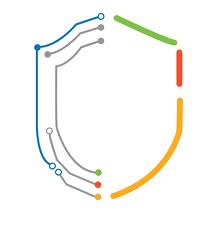 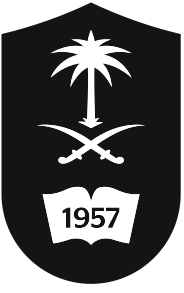 Aromatic compounds
Examples of aromatic compounds
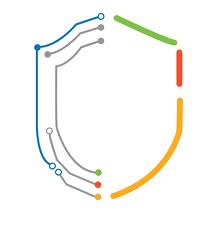 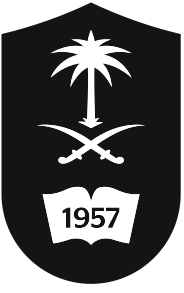 Aromatic compounds
Examples of non aromatic compounds
9
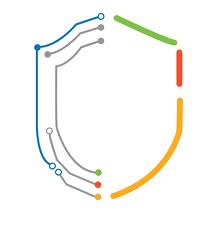 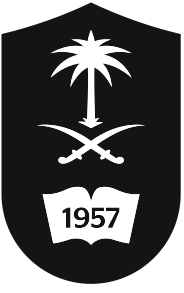 Aromatic compounds
Nomenclature of Aromatic Compounds
1. Monosubstituted Benzenes
a. IUPAC Names
They are named as derivatives of benzene. One side group is named as a prefix in front of the word benzene. 

 No number is needed for mono-substituted benzene.
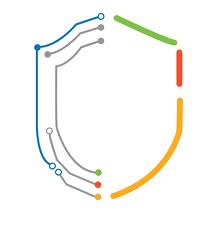 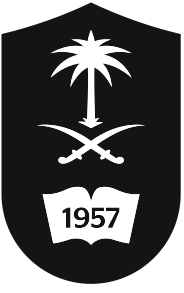 Aromatic compounds
Benzene ring has priority over :side chains with alkyl, alkoxy groups, halogens, double and  triple bonds
In some cases the side chains on aromatic ring contain functional groups of higher priorities (NH2, OH, CHO,C=O, COOH, COOR) thus in this case the aromatic ring will be considered as a substituent  and the side chain will be used to give the root name. Two aromatic radials are known
11
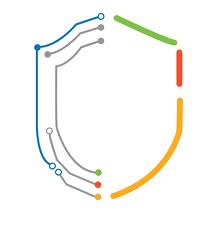 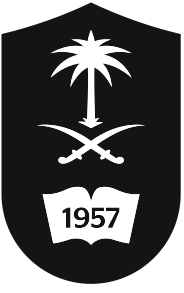 Aromatic compounds
Any aryl group (Ar) is the aromatic group that remains after removal of hydrogen Atom from an aromatic ring. When the benzene ringis named as substituent, it is called aphenyl group (often abbreviated Ph).
A benzyl group is the seven carbonunit consisting of benzene ring and methylene (-CH2-).
b. Common Names Of Monosubstituted Benzenes
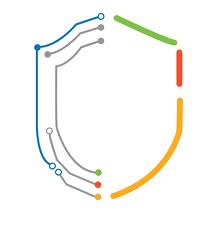 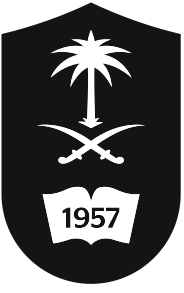 Aromatic compounds
2. Nomenclature of Disubstituted and polysubstituted Benzenes
All disubstituted benzenes (two groups are attached to benzene), can give rise to three possible positional isomers.
When the substituents are different, they are of equal priorities they will should be  listed in alphabetical order.
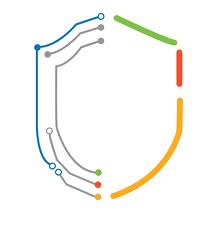 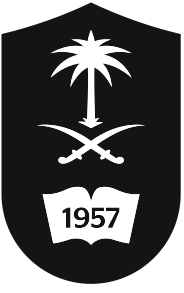 Aromatic compounds
If one of the substituents is part of a parent compound, then the disubstituted or polysubstituted benzene is named as a derivative of that parent compound i.e. priorities determine the root name and substituents.
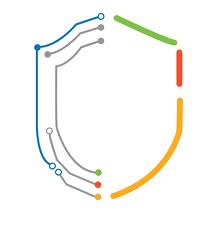 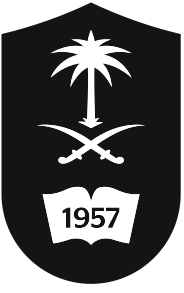 Aromatic compounds
Reactions
Electrophilic Aromatic Substitution Reactions
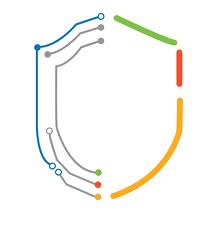 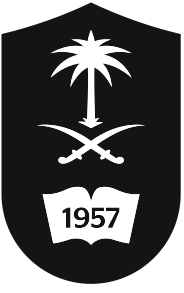 Aromatic compounds
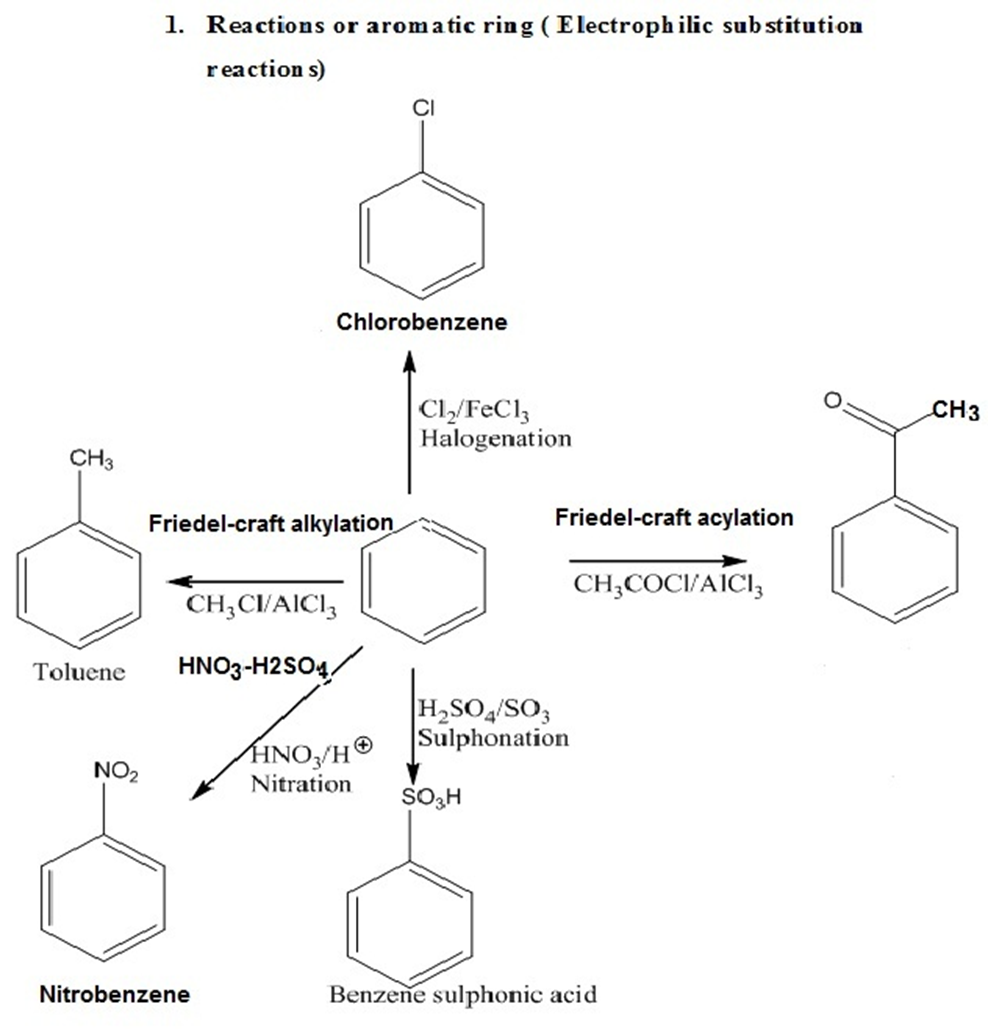 acetophenone
16
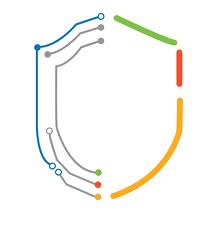 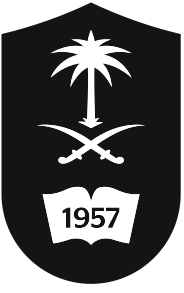 Aromatic compounds
Side-Chain Reactions of Aromatic Compounds
1)Halogenation
a. Halogenation of an Alkyl Side Chain
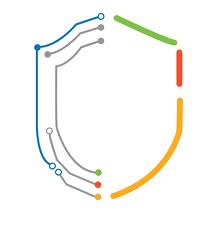 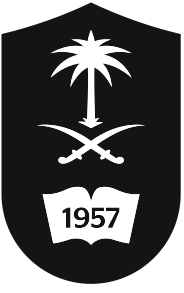 Aromatic compounds
b. Oxidation of an Alkyl Side Chain
18
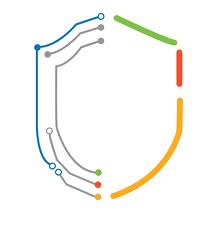 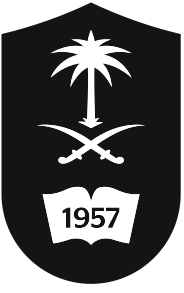 Aromatic compounds
Orientation effects of substituents in electrophilic aromatic substitution reactions of monosubstituted Benzenes
Alkyl groups and groups with lone pairs (electron donating groups) direct new groups to ortho-, para-positions and speed-up the reaction (i.e. o & p directors and activating groups).
 
 Halogens direct new groups to ortho-, para- positions but they slow down the
    reaction (i.e. halogens are o & p directors and deactivating groups).
 
 Electron withdrawing groups such as nitro, nitrile, and carbonyl direct new
    groups to the meta-position and slow the reaction down (i.e. i.e. m directors  and deactivating groups).




 Thus the order of reactivity of benzene and monosubstituted benzene derivatives in E.Ar.sub. is as in the following chart
Substituted benzene with o,p directors > Benzene > Halobenzene derivatives >  Substituted
								     benzene with 
								    m- directors
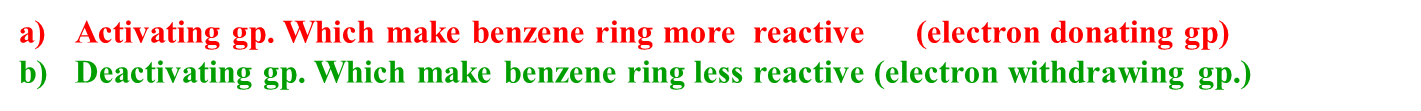 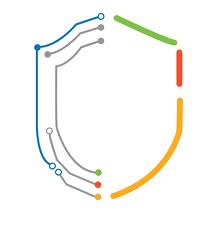 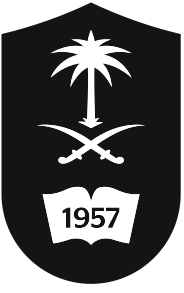 Aromatic compounds
Orientation effects of substituents in electrophilic aromatic substitution reactions of monosubstituted Benzenes
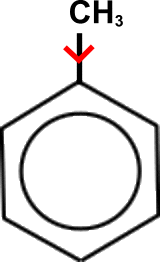 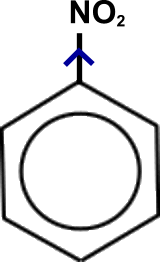 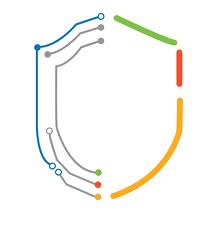 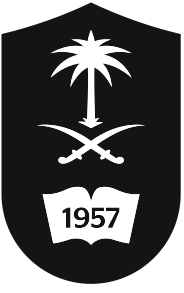 Aromatic compounds
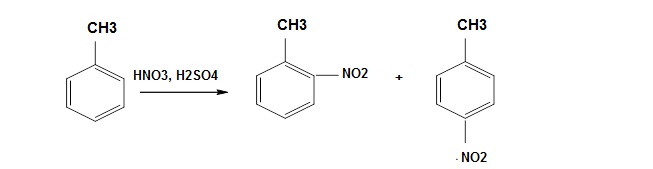 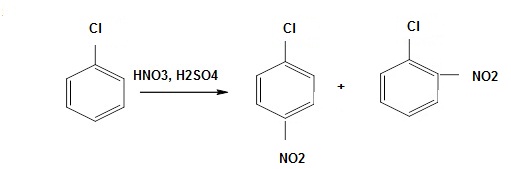 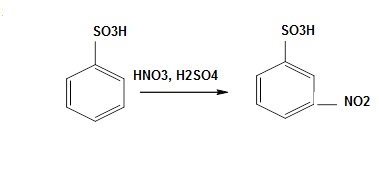 21
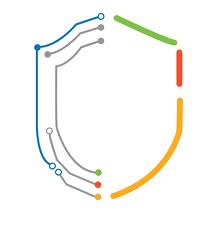 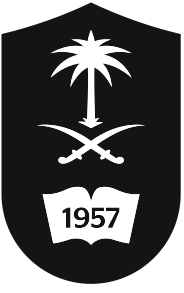 Aromatic compounds
Q1: What are the major products of the following reaction?
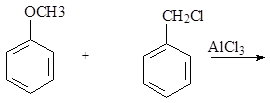 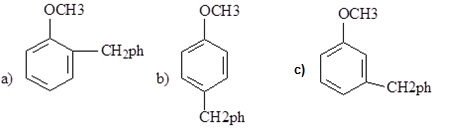 Q2: What is the empirical formula of the following compound: (p-methyl-Toluene):
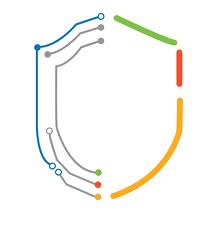 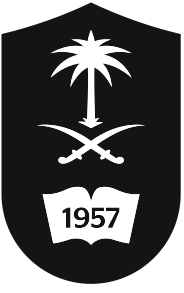 Aromatic compounds
Q3: What is the final product of the following reaction?





a) o-chlorobenzaldehyde    b) m-chlorobenzaldehyde    c) p-chlorobenzaldehyde   d)  a,c
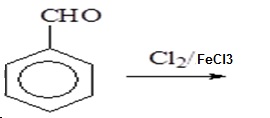 Q4:Which one of the following compounds has aromatic character?
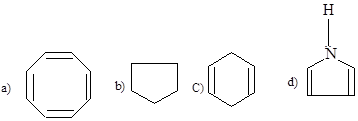 23
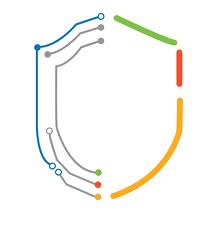 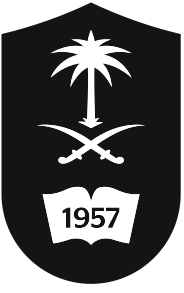 Aromatic compounds
Thank You for your kind attention !
Questions?
Comments
24